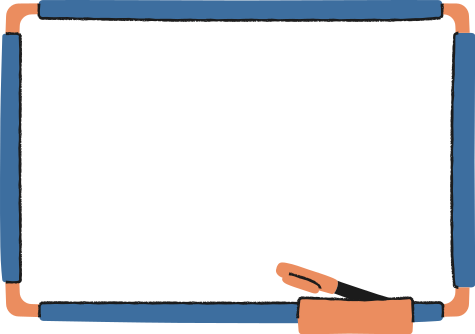 SUNU
BAŞARI NERDESİN?
ÇIK ORTAYA!
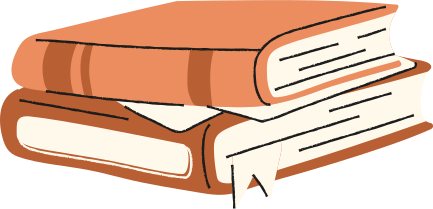 başarı nedir?
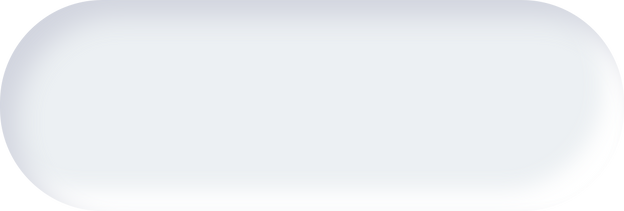 başarı nedir?
Çok lüks bir villada oturmak mıdır?
Herkes tarafından tanınmak mıdır?
Özel uçak sahibi olmak mıdır?
Herkesin gıptayla baktığı lüks bir otomobille gezmek midir?
Şöhret olmak mıdır?
Çok zengin olmak mıdır?
Çok hayranı olmak mıdır?
İstediği okuldan mezun olmak mıdır?
İyi maaşı olan bir işte çalışmak mıdır?
Kendi işini kurmak mıdır?
Yukarıda sayılanlardan en az üçüne sahip olmak mıdır?
Ya da hepsi midir?
Yoksa hiçbiri mi?
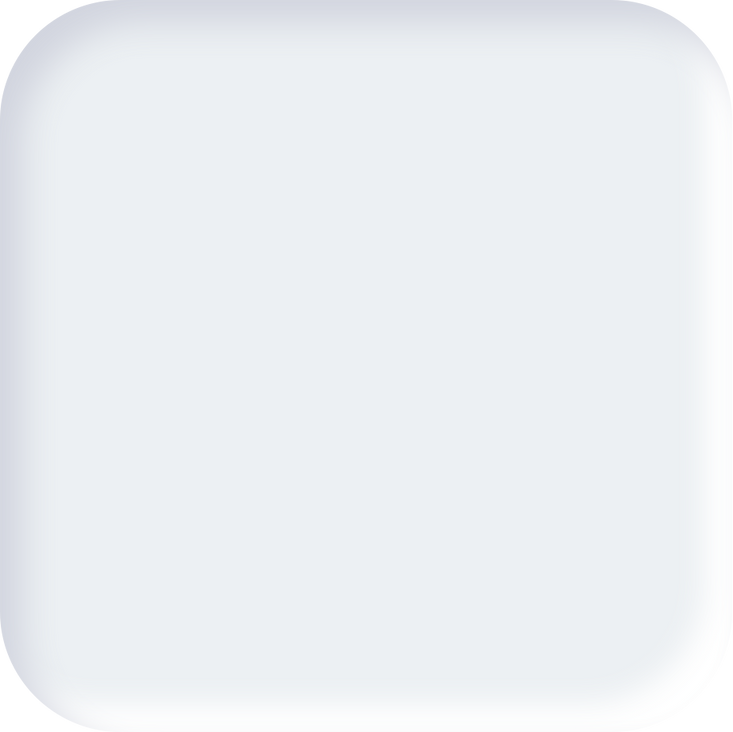 BENİ 
NE MUTLU EDER?
Başarıya giden yol kendinize şunu sorarak başlar: 
“Beni ne mutlu eder?”
“Gerçek başarıya ulaşmak için hangi adımları atmalıyız?”
Cevaba ulaşmak için şu birkaç soruya net bir şekilde cevap verebilmeliyiz:
ne istiyorum
Hayatımdan ne yapmak istiyorum?
Kim olmak istiyorum
Benim için gerçekten önemli olan nedir?
Beni tutkuyla ateşleyen şeyler nelerdir?
Hangi yaşam tarzına ulaşmak istiyorum?
İnsanların öldükten sonra hakkımda neler söylemesini istiyorum?
öyleyse başarı nedir?
Başarı, kişinin mutlu olacağı konu veya konuları tespit etmesi, onlara ulaşması için hedefler koyması, o hedefler uğruna çabalaması, zor zamanlarda da hedefinden ayrılmama çabası göstermesi, bu süreçten heyecan duyması, ulaştığı ara hedeflerle mutlu olması ve kişinin bulunduğu noktadan geriye baktığında gurur duyacağı bir hayatı yaşamasıdır. Başarı tek yönlü bir yol değil, yaşamış olmaktan dolayı mutluluk duyacağımız bir süreçtir.
En iyi sonuca ulaşmak en kısa yoldan olmaz. Bu nedenle başarı uzun bir yolculuğa çıkmak gibidir.
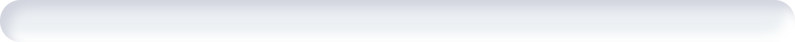 hemen istiyorum
İnsanların bir yaşam boyu çalışarak başarıyı hedeflediği şeyler, günümüzde insanların anlık beklentilerine dönüştü.
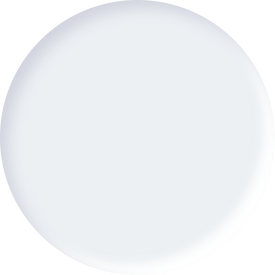 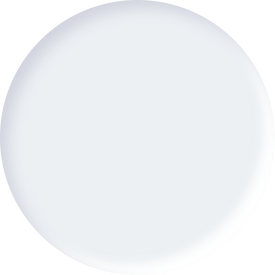 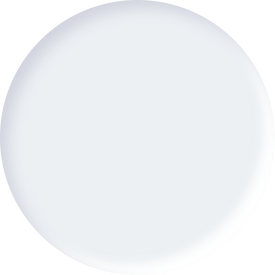 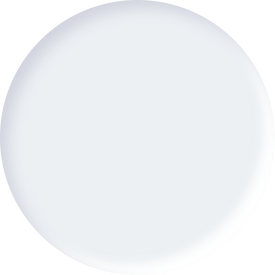 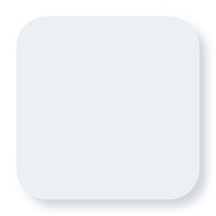 14
başarılı olmak için;
Zihinsel sağlığa özen gösterilmesi
İnsanın kendini tanıması
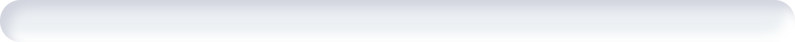 Planlı davranmak
Öz disiplin
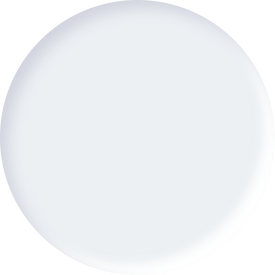 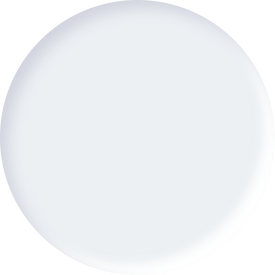 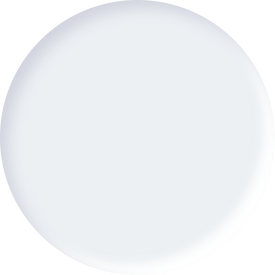 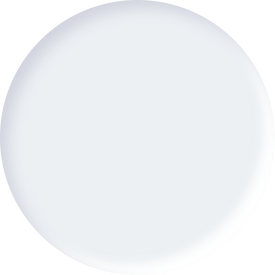 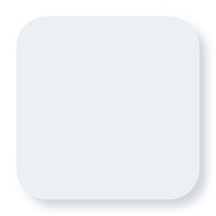 14
başarılı olmak için;
Mazeretlere yer vermemek
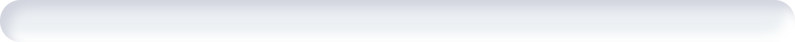 Harekete geçerek aksiyon almak
Doğru çevre ve arkadaş edinmek
İstikrar
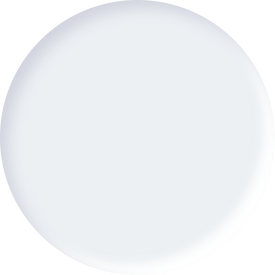 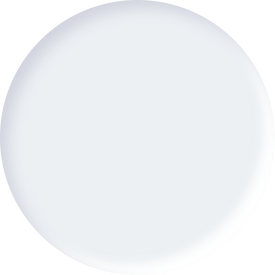 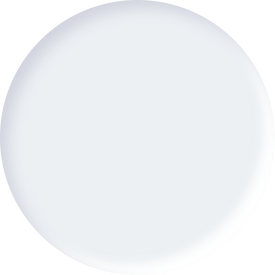 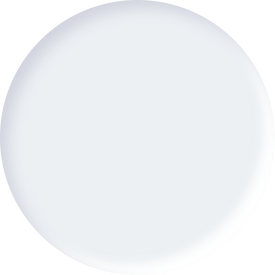 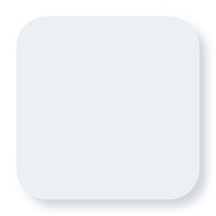 14
başarılı olmak için;
Mükemmeliyetçi düşünmemek
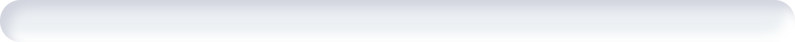 Enerjinizi değiştiremeyeceğiniz şeylerle harcamamak.
Başarısız olmaktan korkmamak
Sabırlı olmak
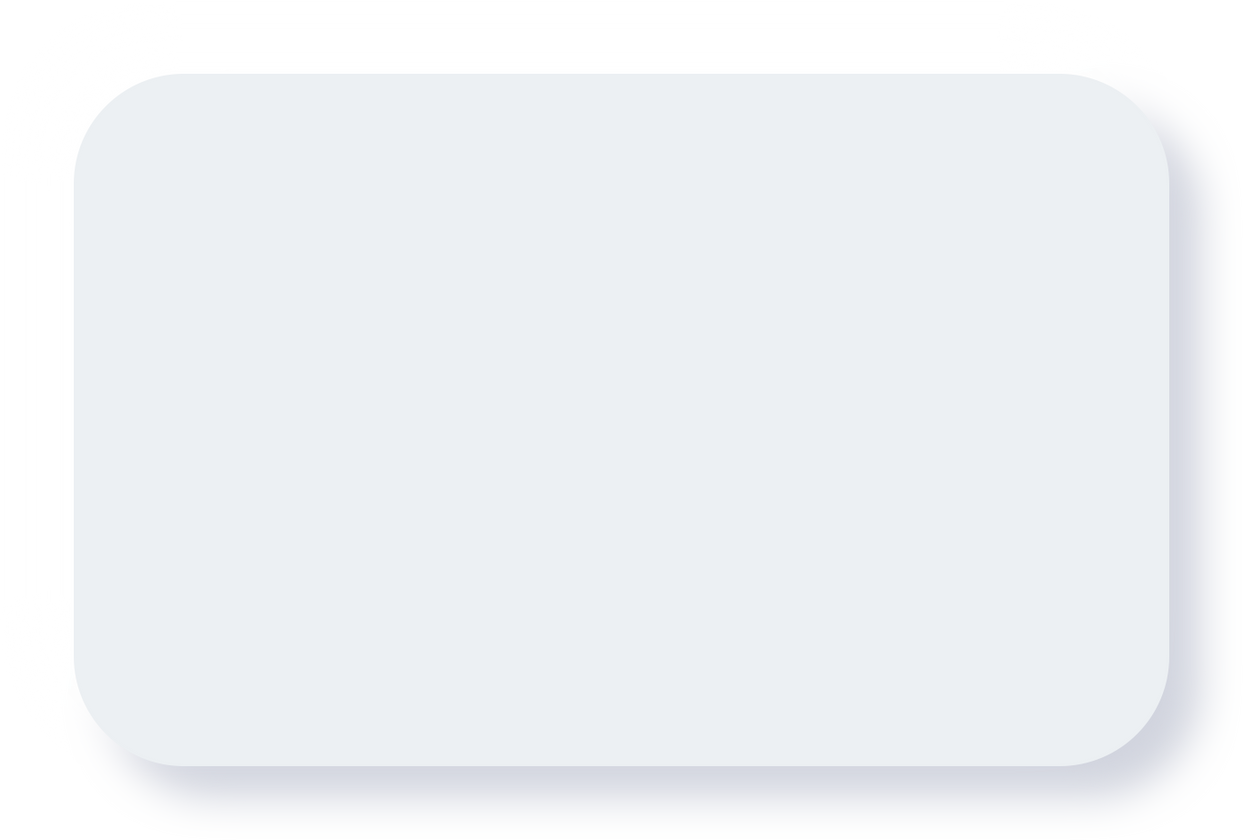 Teşekkür ederim!
Sunumumuz Bitmiştir.
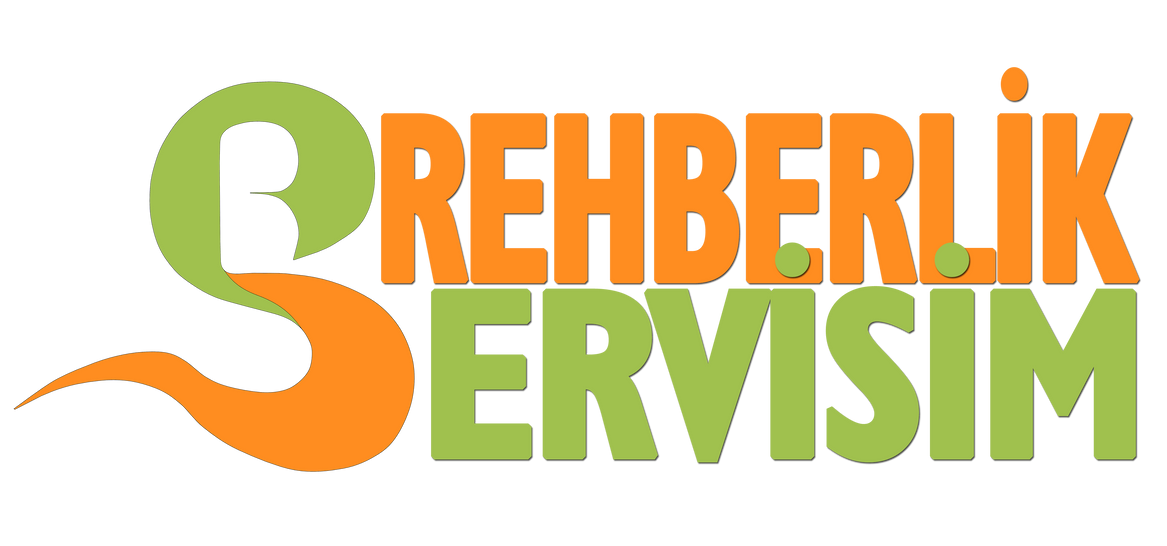 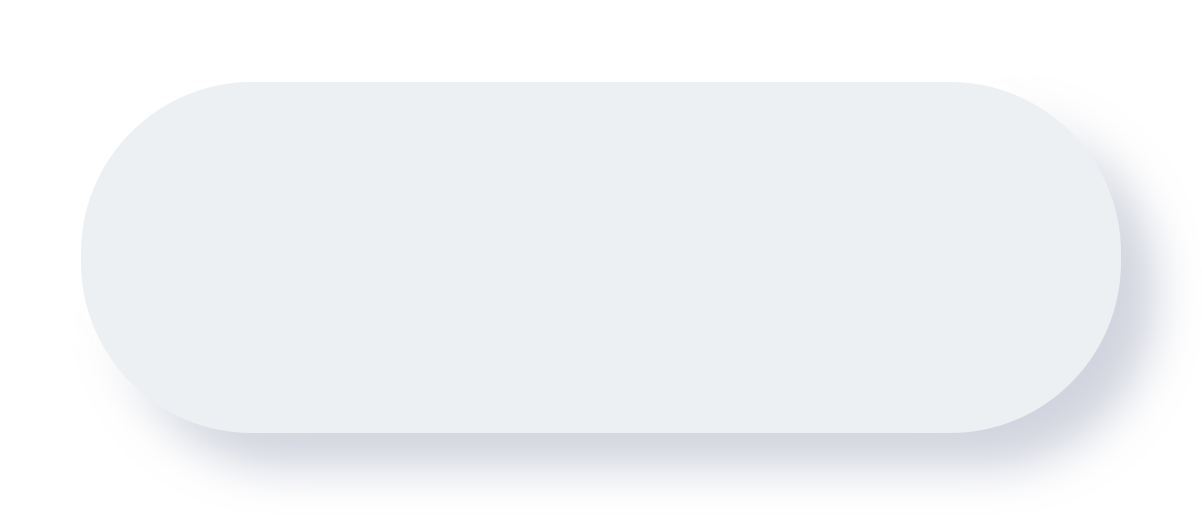 www.rehberlikservisim.com